CSEP 521: Applied AlgorithmsLecture 14 – Nearest neighbors
Richard Anderson
February 18, 2021
Announcements
Homework schedule
Homework 7, Due Thursday, February 25, 11:59 pm.
Homework 8, Due Thursday, March 4, 11:59 pm.
Homework 9, Due Thursday, March 11, 11:59 pm.
Homework 10, Due Thursday, March 18, 11:59 pm.
High dimensional searching
Many data sets are high dimensional
High dimension can mean a mathematical space,  such as Rd,  or a structure, such as bag-of-words representation of documents
Canonical problem: 
Given a new datum x,  find the closest element y in the dataset
Lots of things need to be defined,  like “closest”
Think of the data set as being very large, so we would like a mechanism that avoids having to do comparisons with all elements
Nearest neighbor motivation
Find closest match to a query in a large data set
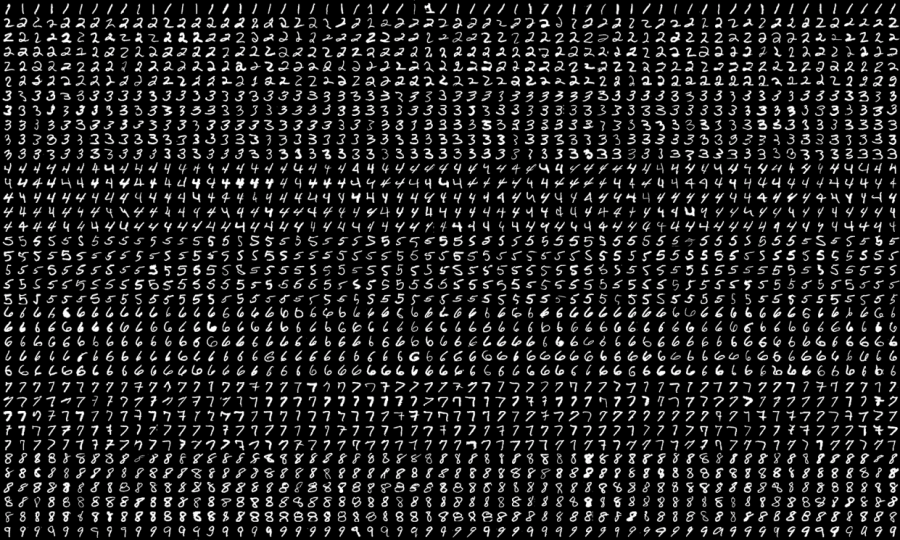 Outline
Metric (distance measures)
Coding theory
Searching in 2-d
Quad trees
Voronoi diagrams
Higher (but not too high) dimensions
K-d trees
Concepts
Metric
Distance measure,  d(x,y),  d: A  A  [0, )
Properties
d(x,y) = 0 iff x = y
d(x,y) = d(y,x)
d(x,y) ≤ d(x,z) + d(z,y)
d(x,y) ≥ 0
Standard Euclidean distance – L2 Norm
Lp Norm
L1 Norm
L Norm
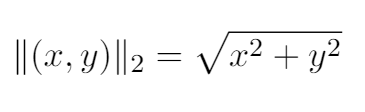 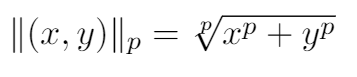 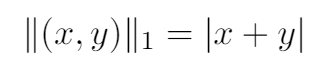 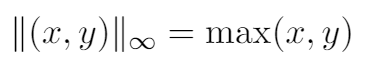 Nearest neighbor problem
Set of points S
Given query point y, find a point in S closest to y
Nearest neighbor problem: L1 and L metrics
And now for R2
Quad Tree
Start with a bounding square
Each level divides a square into four quadrants
Search explores cells which may contain nearest neighbor
Track best-so-far distance to prune sub trees in recursive tree traversal
Depth is determined by closest pair distance
Nearest Neighbor Search
Search(tree T,  point P,  int bound, point closest){
	if  leaf node
		if non-empty 
			if (dist(P, X) < bound)  update bound and closest 
	else
		foreach subtree T1
			if (dist(P, T.Region) < bound)
				Search(T1, P, bound, closest)
}
Voronoi diagram
For each point x, Voronoi region is the set of points (in R2) where x is the nearest neighbor in S
Between each pair of points we can look at the separating half spaces
A point’s Voronoi region is the intersection of half spaces (and convex)
The number of segments is O(N)
Voronoi RegionsCompute Intersection of Half Spaces
Building the Voronoi diagram
Lots of algorithms exist
It can be done in O(n log n) time
Programming is a challenge
Lots of special cases
Careful numerical programming
Hard to debug	
Most practical algorithm is probably to insert points in random order into an existing diagram
Search in a Voronoi diagram
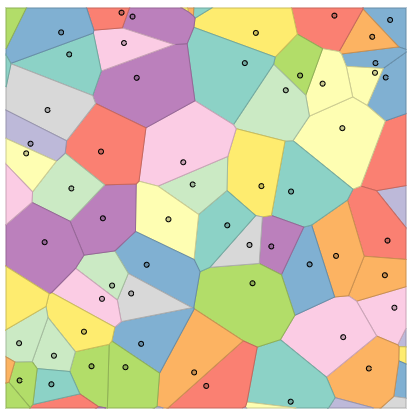 Need to overlay a search structure on top of the diagram
Can use a sequence of separating segments
Binary space partition trees can be used
In theory, this can be done in O(log n) query time
What about 3 dimensions?
Quad trees generalize to oct-trees in 3d,  with 8 children instead of 4
Unfortunately, the 3-d Voronoi tessellation (honeycomb) can have size n2
Proof: divide the points into to sets A and B,  and put A and B on separate arcs.  This can be done so that each point ai in A shares a face with each bj in B
K-D trees
Another spatial decomposition tree
Bentley, 1975
Separate across dimensions in order d1, d2, d3, . . .
Split point sets evenly, not space evenly
KD-Tree construction
Find median point in dimension dj
Split points into left/right
Recursively decompose regions
Maintain bounding boxes and/or splitting axis
Tree depth is O(log n)
Tree construction is O(n log n)
Tree operations
Locate point
Traverse tree
Range query: return points inside a bounding box
Traverse tree
Nearest neighbor search
Traverse tree
Comparison between KD Trees and generalized Quad Trees
KD trees have degree 2 and height log n
Gen-Quad Trees have degree 2d and height dependent on point distribution
KD bounding boxes can be narrow
Gen-Quad Trees are cubes
KD trees generally preferred for d ≥ 4
Approximate closest points
Approximate closest point
Suppose the closest point distance from y to a point in S is r
Find a point in S that has distance (1+ε)r from y
r
Approximate closest points
Nearest neighbor search



Approximation algorithm
if (dist(P, T.Region) < bound)
				Search(T1, P, bound, closest)
dist
bound
if ((1+ε)*dist(P, T.Region) < bound)
				Search(T1, P, bound, closest)